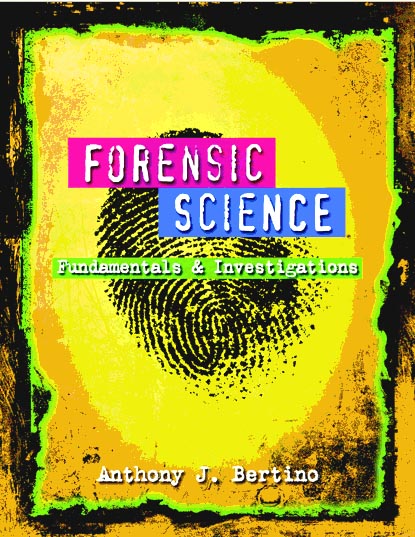 Chapter 8  Blood and Blood Splatter By the end of this chapter you will be able to:
Explain the composition of blood 
Describe the function of blood cells 
Determine the blood type of a blood sample 
Conduct a blood splatter analysis 
Examine wounds and describe the nature of the weapon 
Find and process blood evidence
All Rights Reserved  South-Western / Cengage Learning © 2012, 2009
‹#›
Forensic Science: Fundamentals & Investigations, Chapter 8
Introduction and History
Blood typing provides class evidence 
DNA profiling provides individual evidence 
A blood splatter pattern provides information 
the truthfulness of an account by a  witness or a suspect
the origin of the blood
the angle and velocity of impact 
the type of weapon used
‹#›
Forensic Science: Fundamentals & Investigations, Chapter 8
Composition of Blood
Plasma—a liquid suspending other blood components
Red blood cells (Erthrocytes)—carries oxygen to the body’s cells and carbon dioxide away
White blood cells (Leukocytes)—fights disease and foreign invaders and, alone, contain cell nuclei
Platelets—aids in blood clotting and the repair of damaged blood vessels
‹#›
Forensic Science: Fundamentals & Investigations, Chapter 8
Composition of Blood
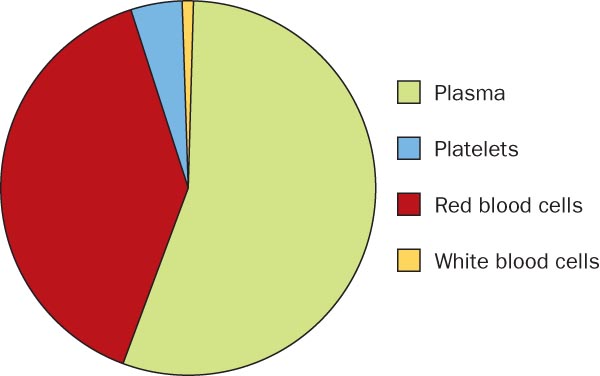 ‹#›
Forensic Science: Fundamentals & Investigations, Chapter 8
Types of Blood Cells
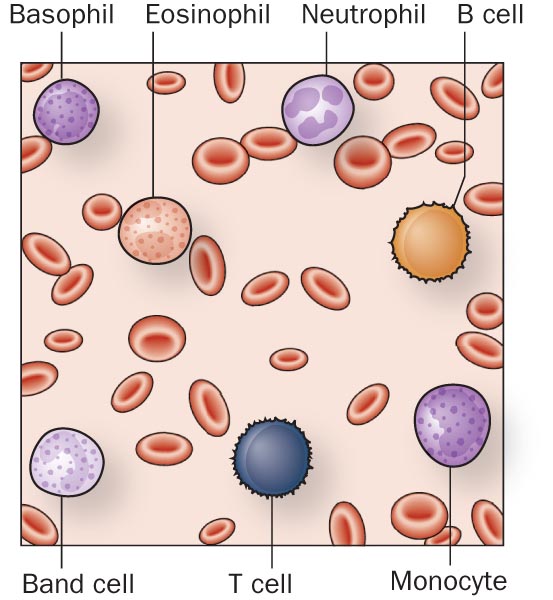 ‹#›
Forensic Science: Fundamentals & Investigations, Chapter 8
Cellular Components of Blood
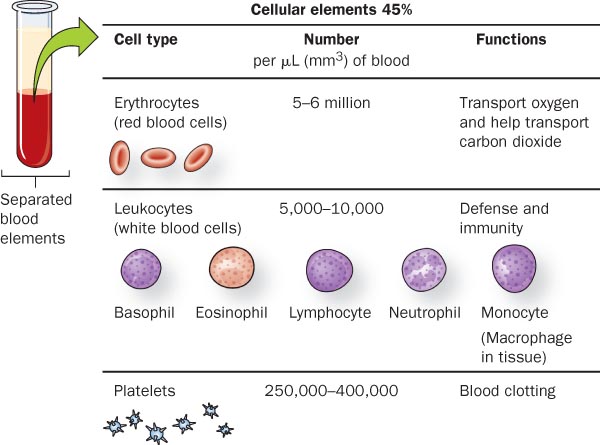 ‹#›
Forensic Science: Fundamentals & Investigations, Chapter 8
Blood Typing—Proteins
Discovered in 1900 by Karl Landsteiner
Identifies the presence or absence of particular proteins embedded in the cell
Quicker and less expensive than DNA profiling
Produces class evidence but can still link a suspect to a crime scene or exclude a suspect
‹#›
Forensic Science: Fundamentals & Investigations, Chapter 8
Blood Typing—Proteins
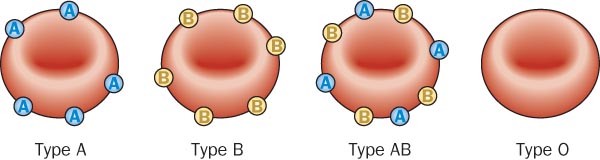 42%		12%		3%		43%
of the population in the United States
‹#›
Forensic Science: Fundamentals & Investigations, Chapter 8
Rh Factor
85% of the population has a protein calledRH factor on their blood cells
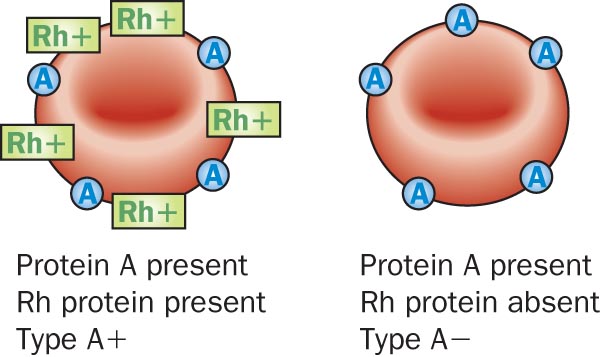 ‹#›
Forensic Science: Fundamentals & Investigations, Chapter 8
Blood Typing—Antibodies
Antibodies are Y-shapedproteins secreted by whiteblood cells that attach toantigens to destroy them 
Antigens are foreign molecules or cells that react to antibodies
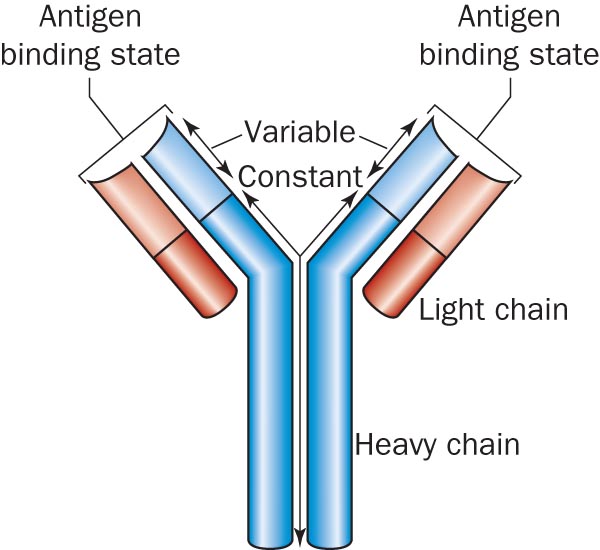 ‹#›
Forensic Science: Fundamentals & Investigations, Chapter 8
Blood Enzymes
Enzymes are complex proteins that catalyze different biochemical reactions
Many enzymes and proteins have been found in the blood that are important for identification purposes
‹#›
Forensic Science: Fundamentals & Investigations, Chapter 8
Blood Typing—Probability and Blood Types
The probability of a blood type equals the product of probabilities for each protein group
If Type A = 42% and Rh Factor = 85%
Then A+ = .42 x .85 = .357 (35.7%)
Knowing additional proteins and enzymes in the blood sample 
Narrows the population group 
Increases the probability of identifying a suspect
‹#›
Forensic Science: Fundamentals & Investigations, Chapter 8
Blood Splatter
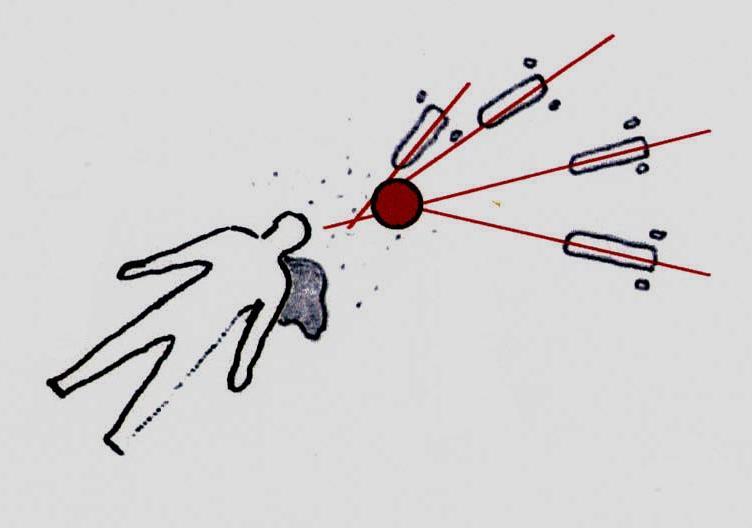 1939—splatter patterns first analyzed
Blood may splatter when a wound is inflicted
Blood splatter pattern—a grouping of blood stains
Patterns help to reconstruct the events surrounding a shooting, stabbing, or beating
‹#›
Forensic Science: Fundamentals & Investigations, Chapter 8
Blood Splatter Analysis
Analysis of a splatter pattern can aid in determining the: 
direction blood traveled
angle of impact
point of origin of the blood
velocity of the blood 
manner of death
‹#›
Forensic Science: Fundamentals & Investigations, Chapter 8
Blood Splatter Analysis
Natural cohesiveness of blood
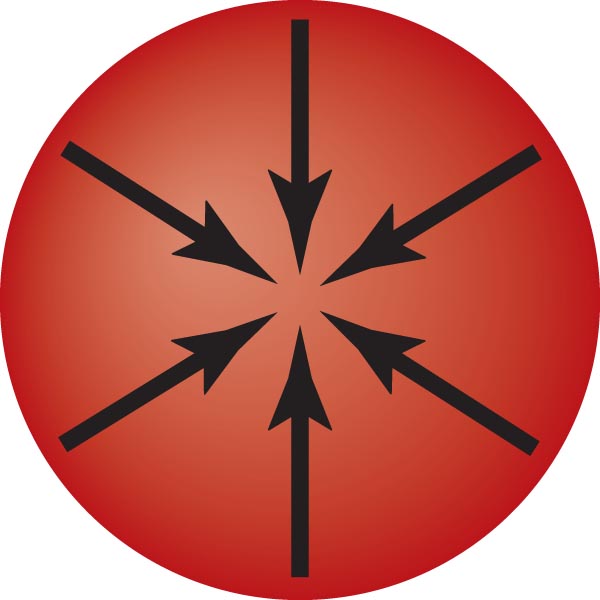 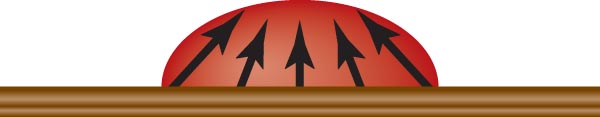 ‹#›
Forensic Science: Fundamentals & Investigations, Chapter 8
Blood Splatter Analysis
Satellite droplets—
When blood falls from a height, or at a high velocity,
It overcomes its natural cohesiveness, and 
Separates from the main droplet
Spiking patterns—
Form around the droplet edges when blood falls onto a less-than-smooth surface
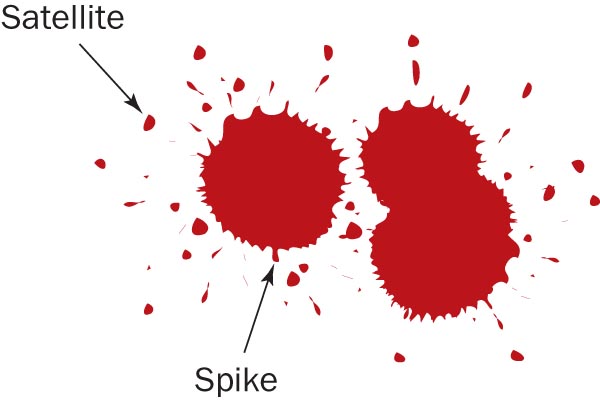 ‹#›
Forensic Science: Fundamentals & Investigations, Chapter 8
Blood Splatter Analysis—Directionality
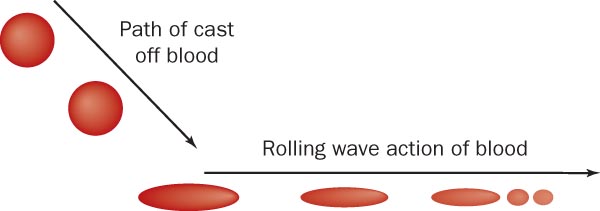 The shape of an individual drop of blood provides clues to the direction from where the blood originated. 
	How will the point of impact compare with the rest of a blood pattern?
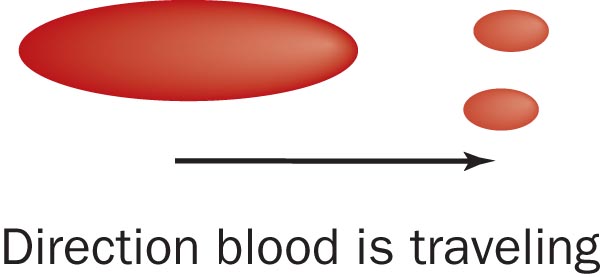 ‹#›
Forensic Science: Fundamentals & Investigations, Chapter 8
Blood Splatter Analysis
Lines of convergence—two or blood splatters can pinpoint the location of the blood source
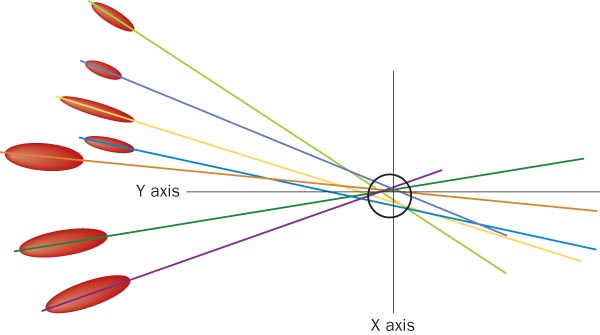 ‹#›
Forensic Science: Fundamentals & Investigations, Chapter 8
Blood Splatter Analysis—Six Patterns
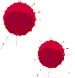 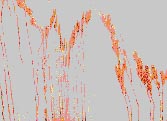 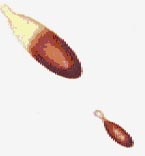 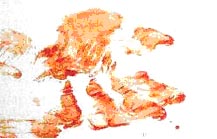 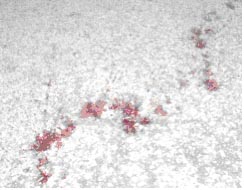 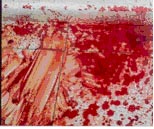 Describe each of these: 
Passive drops 
Arterial gushes 
Splashes 
Smears 
Trails 
Pools
‹#›
Forensic Science: Fundamentals & Investigations, Chapter 8
Blood Splatter Analysis—Impact
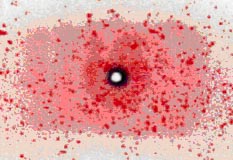 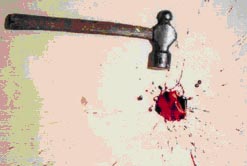 Patterns can help investigators determine the type of weapon used
What kind of a pattern is produced by a gun shot? 
What kind of a pattern is produced by a hammer blow?
‹#›
Forensic Science: Fundamentals & Investigations, Chapter 8
Crime Scene Investigation of Blood
Search for blood evidence 
Determine
Is the evidence blood?
Is the blood human?
What is the blood type?
Interpret the findings: 
Does the blood type match a suspect’s blood?
If not, exclude that suspect
If yes, decide if DNA profiling is necessary
‹#›
Forensic Science: Fundamentals & Investigations, Chapter 8
. . . . . . . . . . . . . . . . . Summary
Blood consists of cellular components and plasma. 
The various human blood types are caused by the presence or absence of A and/or B proteins on the surface of red blood cells. 
Blood splatter evidence can be used to recreate a crime scene. 
Investigators endeavor to (a) locate, (b) identify, and (c) interpret blood splatter patterns at crime scenes.
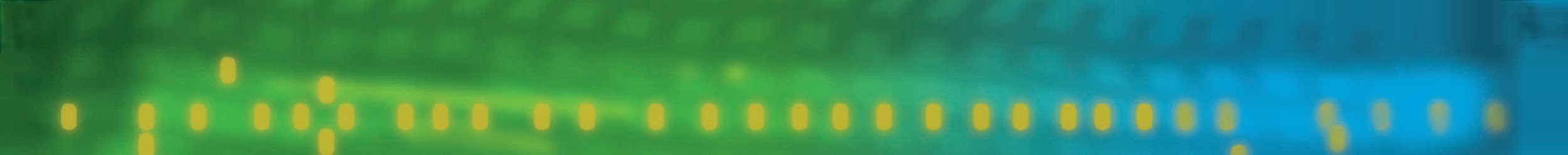 ‹#›
Forensic Science: Fundamentals & Investigations, Chapter 8